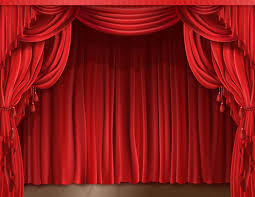 স্বাগতম
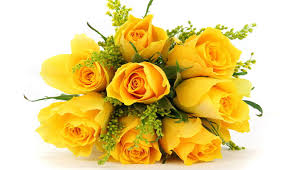 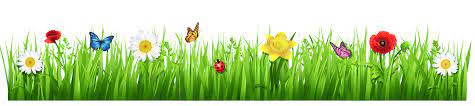 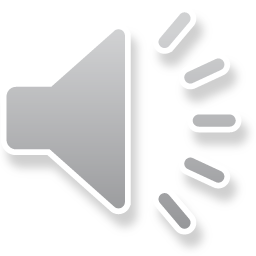 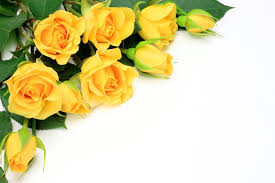 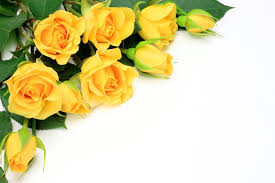 শিক্ষক পরিচিতি
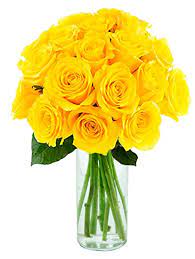 মোহাম্মদ শাহ আলম 
প্রভাষক অর্থনীতি
মোজাদ্দেদীয়া ইসলামিয়া আলিম মাদ্রাসা
 কালিয়াকৈর , গাজীপুর ।
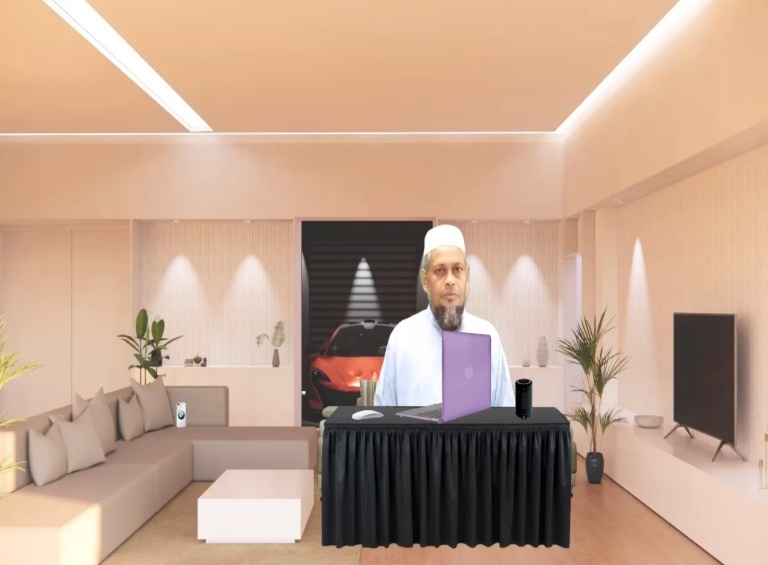 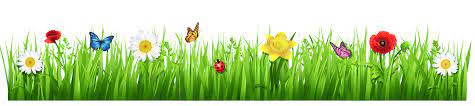 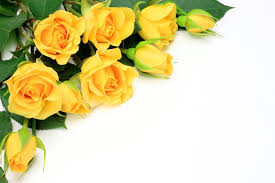 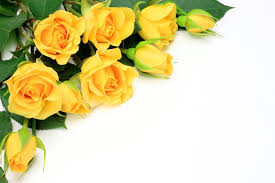 পাঠ পরিচিতি
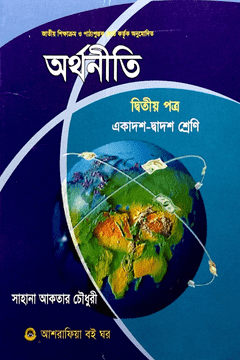 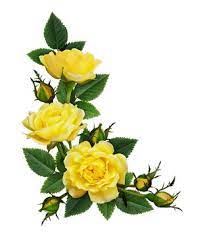 অর্থনীতি ২য় পত্র
আলিম ২য় বর্ষ
৩য় অধ্যায়
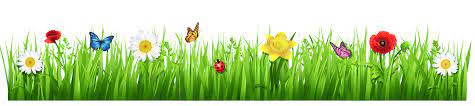 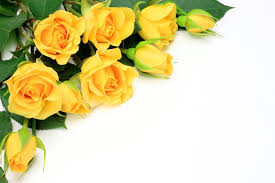 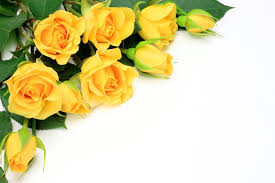 পাঠ শিরোনাম
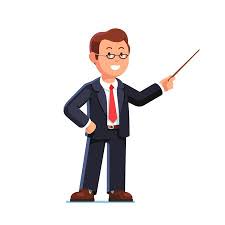 বাংলাদেশের কৃষি
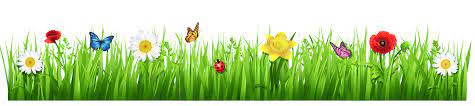 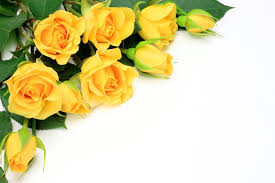 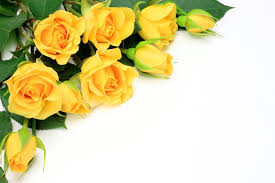 শিখনফল
এই পাঠ শেষে শিক্ষার্থীরা ......
কৃষির ধারনা ব্যাখ্যা করতে পারবে ।
কৃষির উপখাত সমুহ ব্যাখ্যা করতে পারবে ।
কৃষির গুরুত্ব ব্যাখ্যা করতে পারবে ।
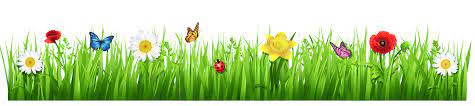 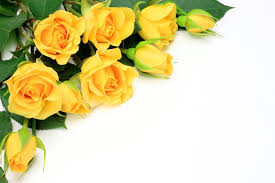 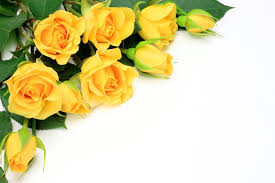 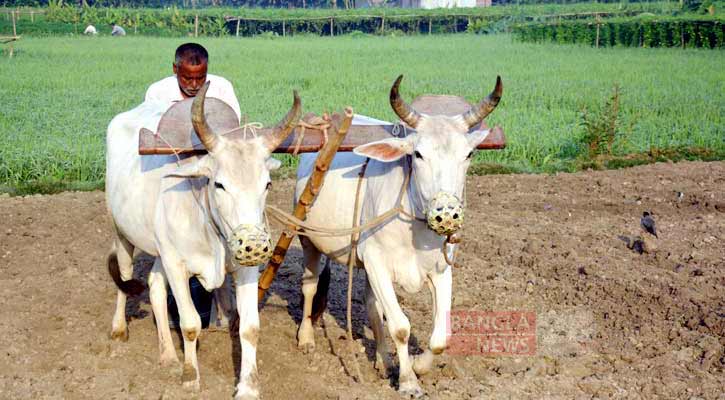 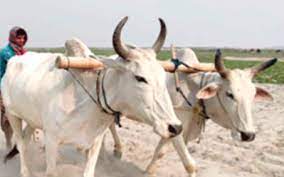 বাংলাদেশের কৃষির বৈশিষ্ট্য হল  সনাতন পদ্ধিতে চাষাবাদ
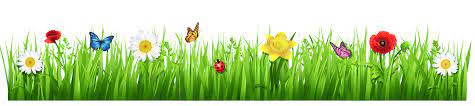 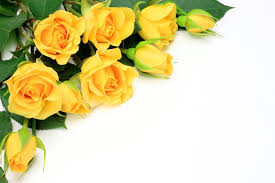 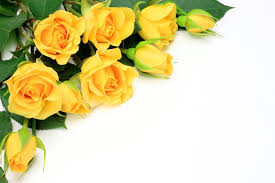 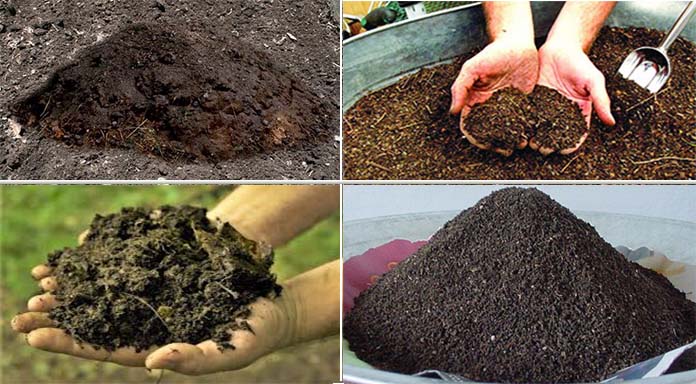 বাংলাদেশের কৃষির বৈশিষ্ট্য হল জৈব সার প্রয়োগ
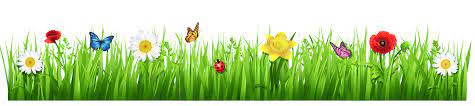 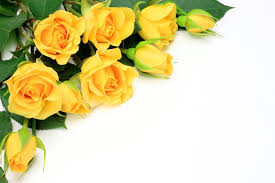 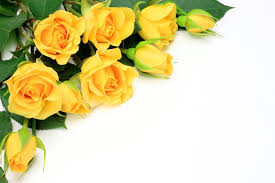 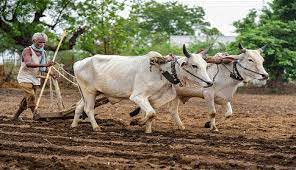 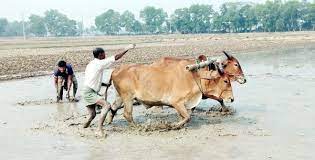 বাংলাদেশের কৃষির বৈশিষ্ট্য হল  সনাতন পদ্ধিতে চাষাবাদ
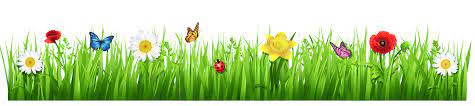 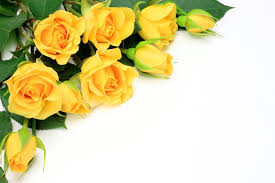 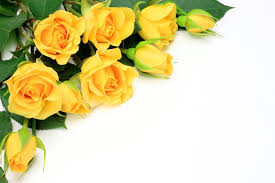 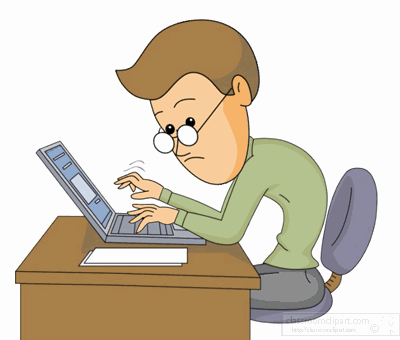 একক কাজ
কৃষি বলিতে কী বুঝায় ?
কৃষির উপখাত সমুহ কী কী ?
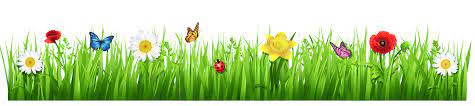 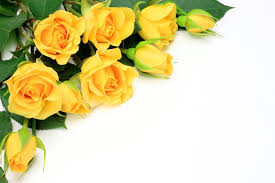 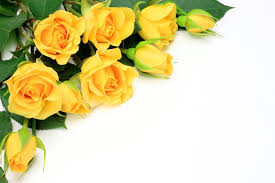 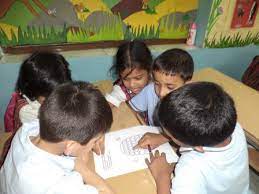 দলীয় কাজ
বাংলাদেশের কৃষির সমস্যা সমুহ আলোচনা কর ।
বাংলাদেশের কৃষির সমস্যা সমুহ আলোচনা কর ।
বাংলাদেশের কৃষির সমস্যা  সমাধানের উপায় সমুহ আলোচনা কর ।
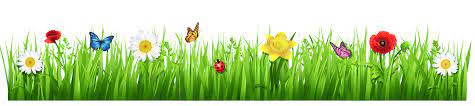 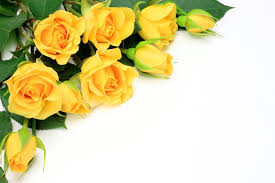 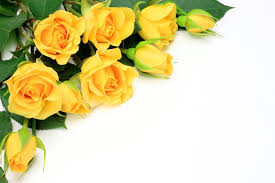 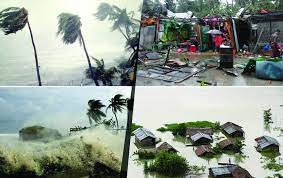 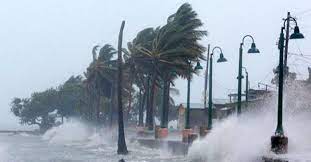 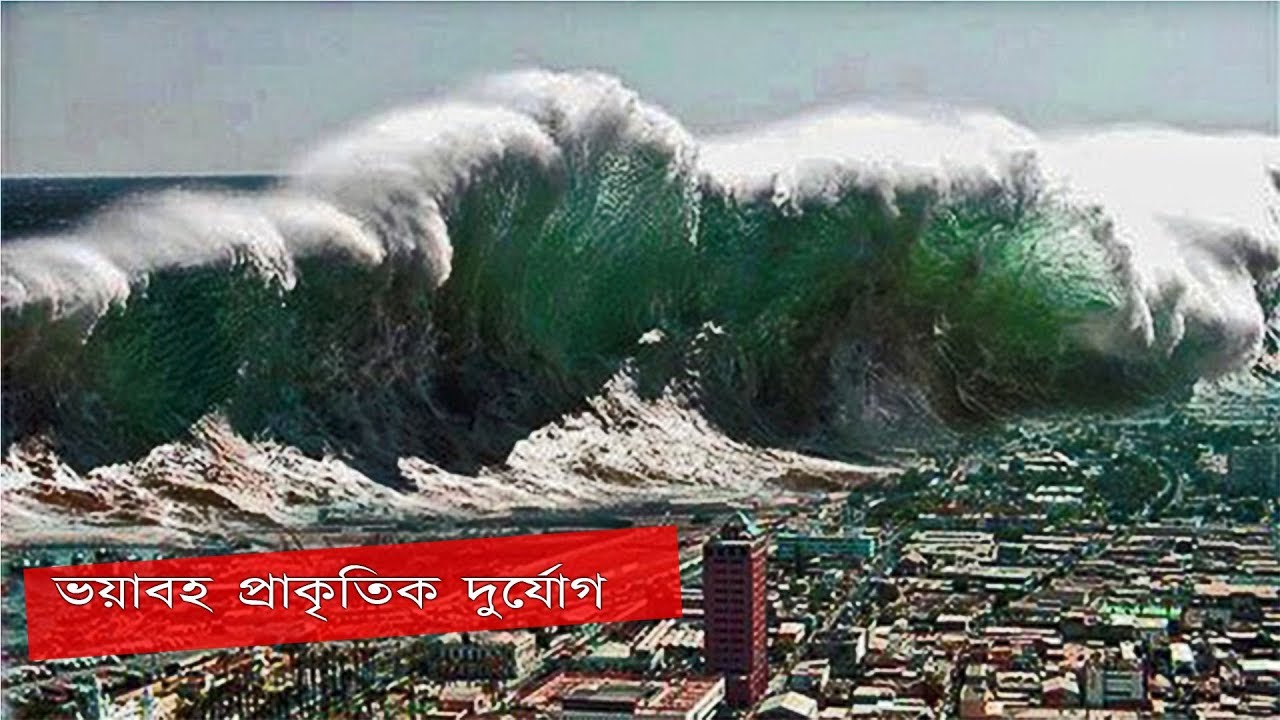 বাংলাদেশের কৃষির সমস্যা হলো প্রাকৃতিক দুর্যোগ
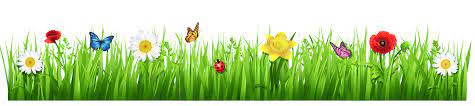 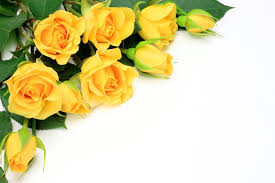 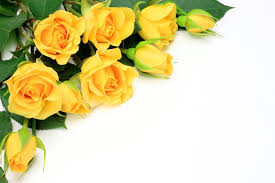 মূল্যায়ন
পশু সস্পদ উপখাতের বর্ননা দাও ।
সশ্য উপখাতের বর্ননা দাও ।
মৎস্য উপখাতের বর্ননা দাও ।
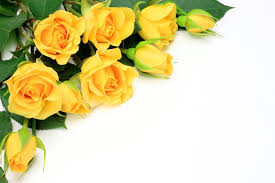 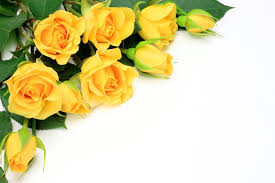 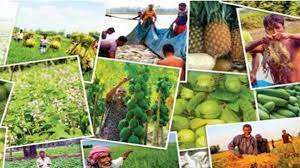 বাংলাদেশের কৃষির উপখাত হলো শস্য উপখাত
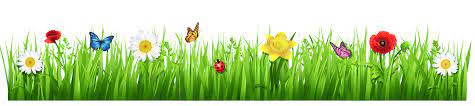 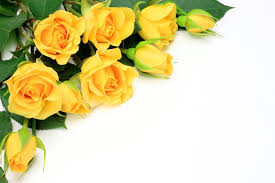 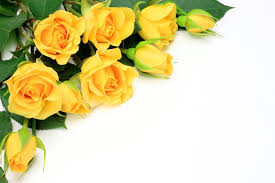 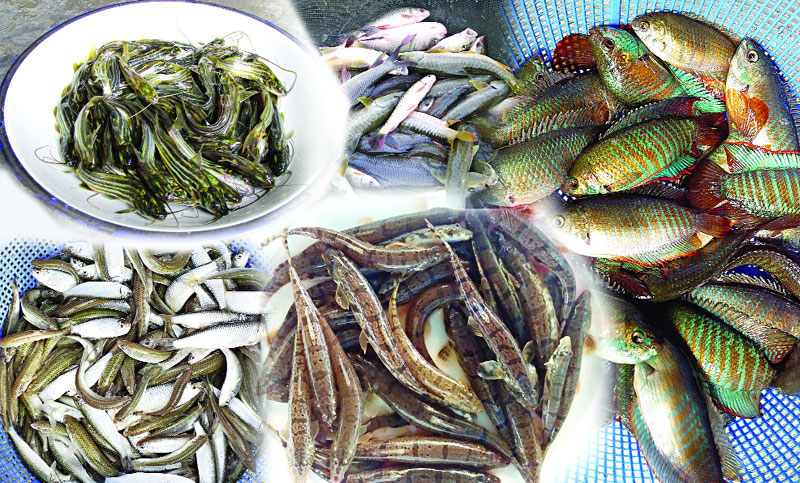 বাংলাদেশের কৃষির উপখাত হলো মৎস্য উপখাত
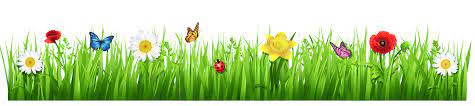 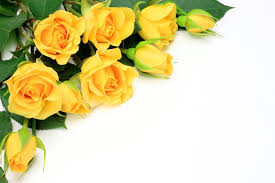 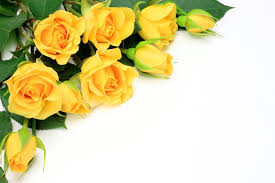 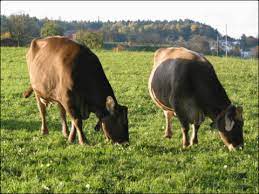 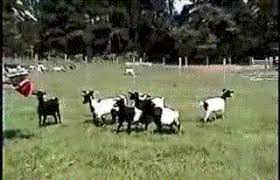 বাংলাদেশের কৃষির উপখাত হলো পশু সম্পদ  উপখাত
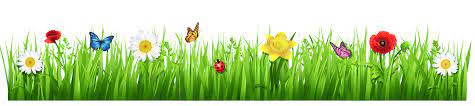 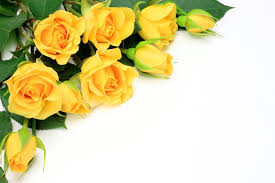 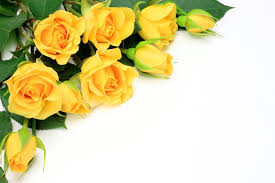 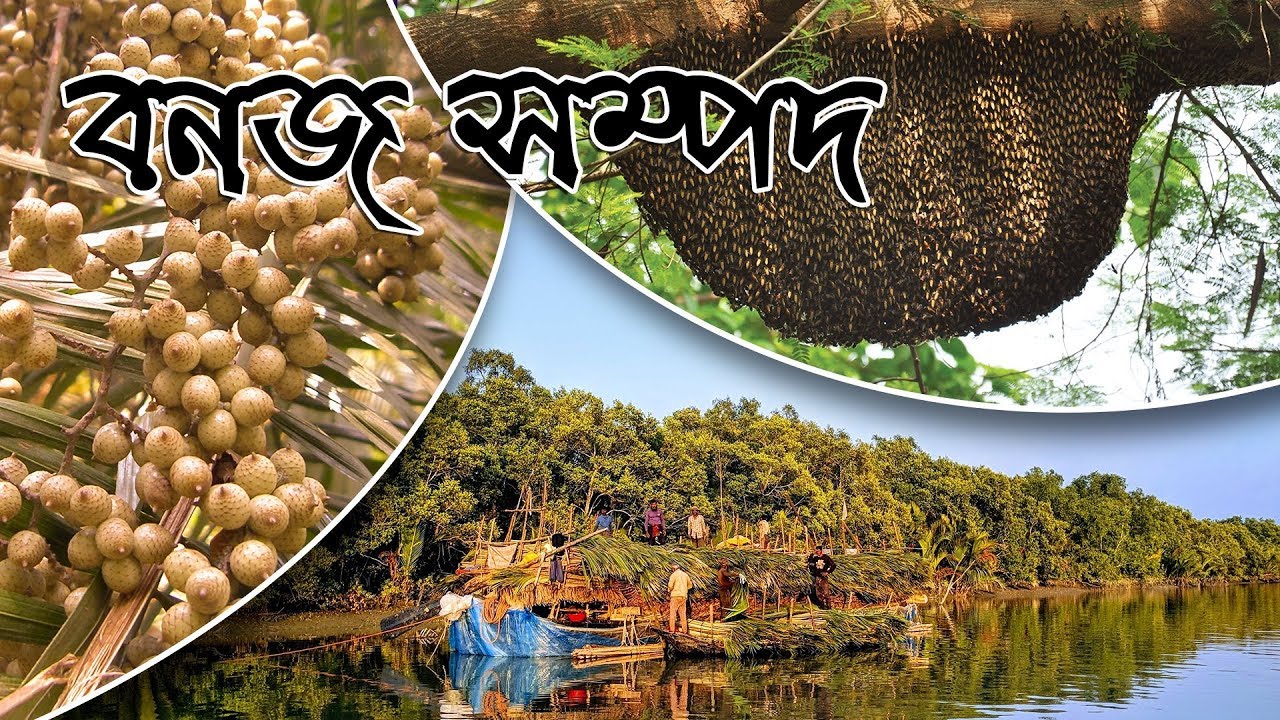 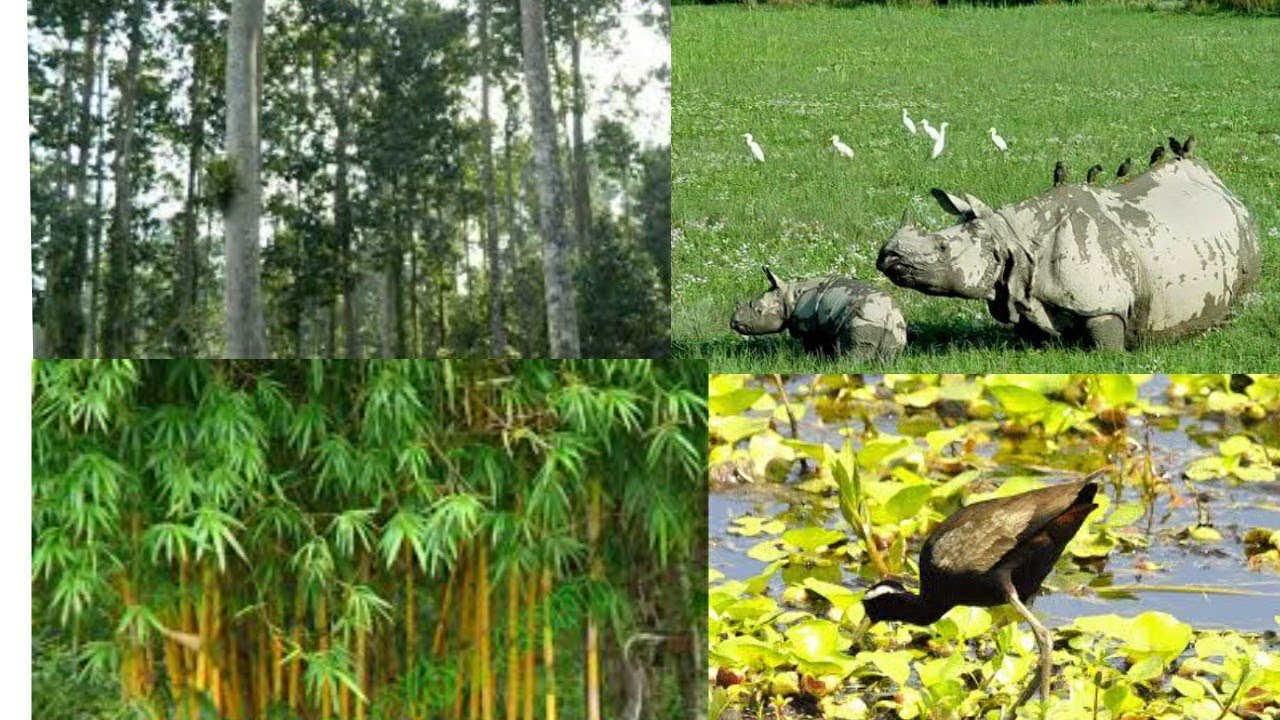 বাংলাদেশের কৃষির উপখাত হলো বনজ সম্পদ  উপখাত
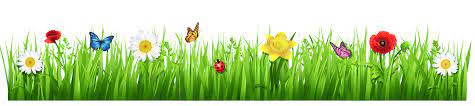 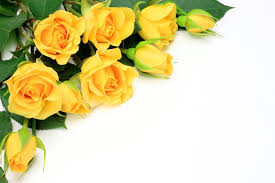 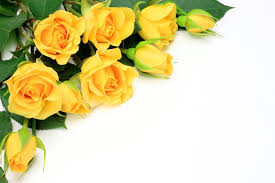 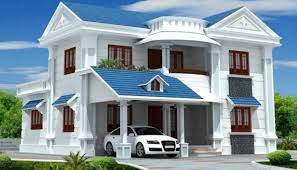 বাড়ীর কাজ
কৃষির বৈশিষ্ট্য সমুহ আলোচনা কর ।
বনজ সম্পদ খাতের বর্ননা দাও ।
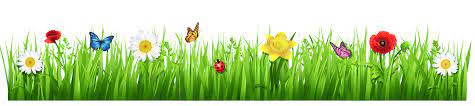 ধন্যবাদ
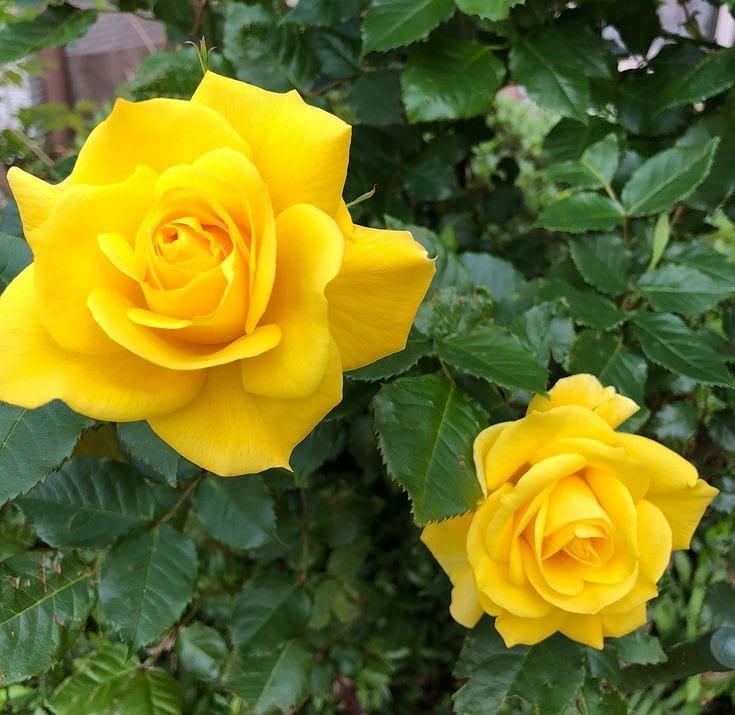 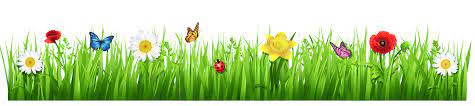